Ejercicios sobre la argumentación
1) Señala si los argumentos que se dan en los siguientes videos de la serie Los Simpson son válidos o no y justifica tu respuesta.
Video A
Video B
Video C
2) De nuevo, justifica si los argumentos que se están utilizando son válidos o no.
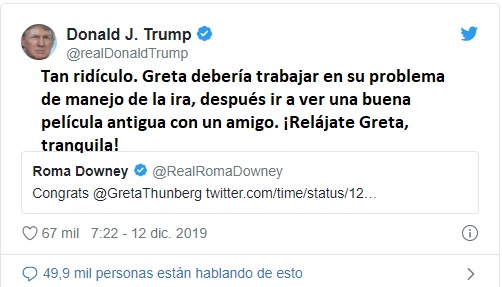 A
B